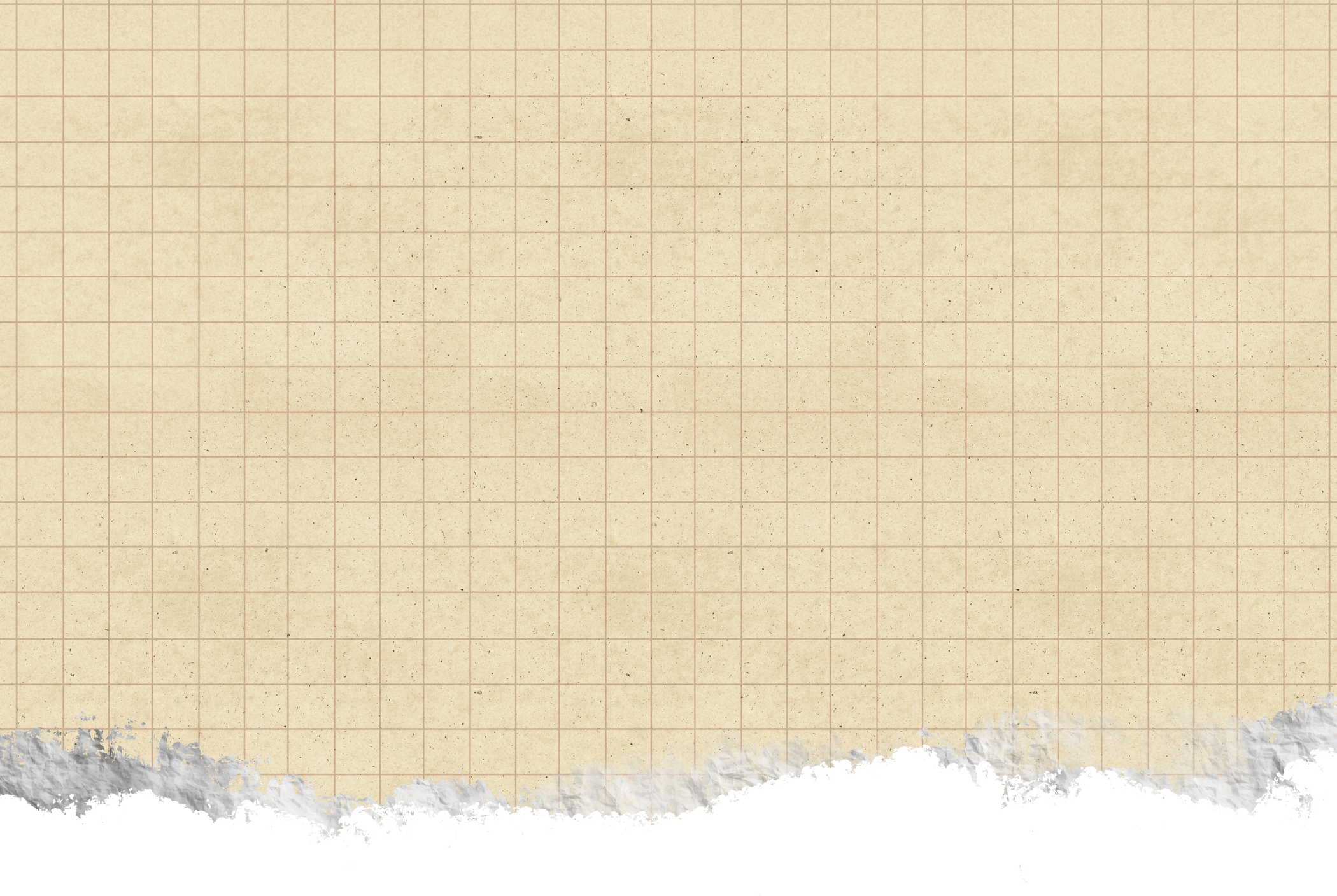 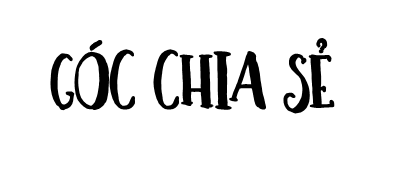 Khi đọc một bài văn thuyết minh, làm thế nào để em có thể ghi nhớ lại được thông tin của các bài văn đó một cách ngắn gọn, nhanh chóng nhất?
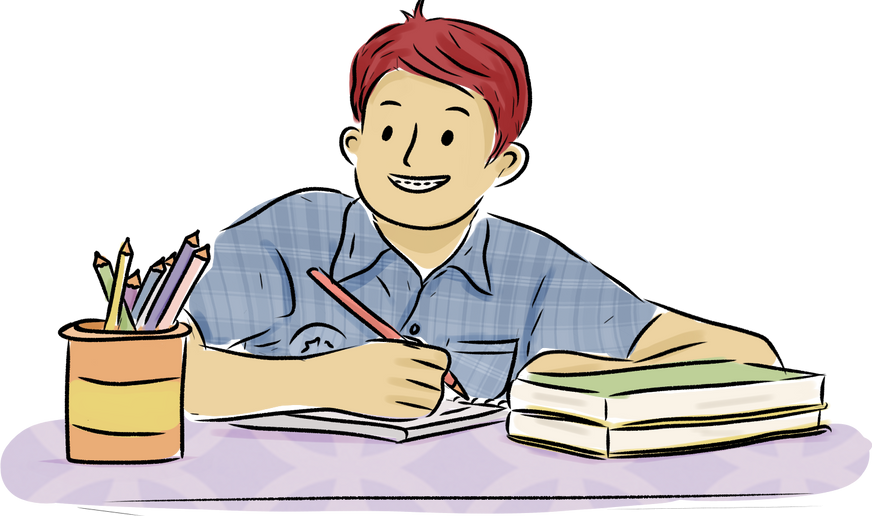 [Speaker Notes: Giáo án của Thảo Nguyên 0979818956]
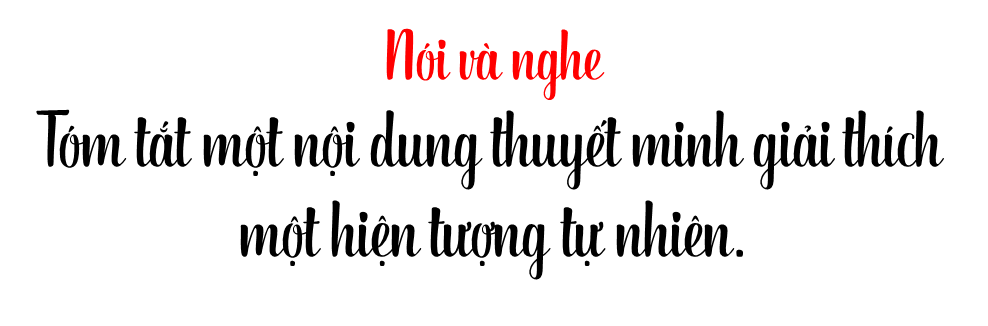 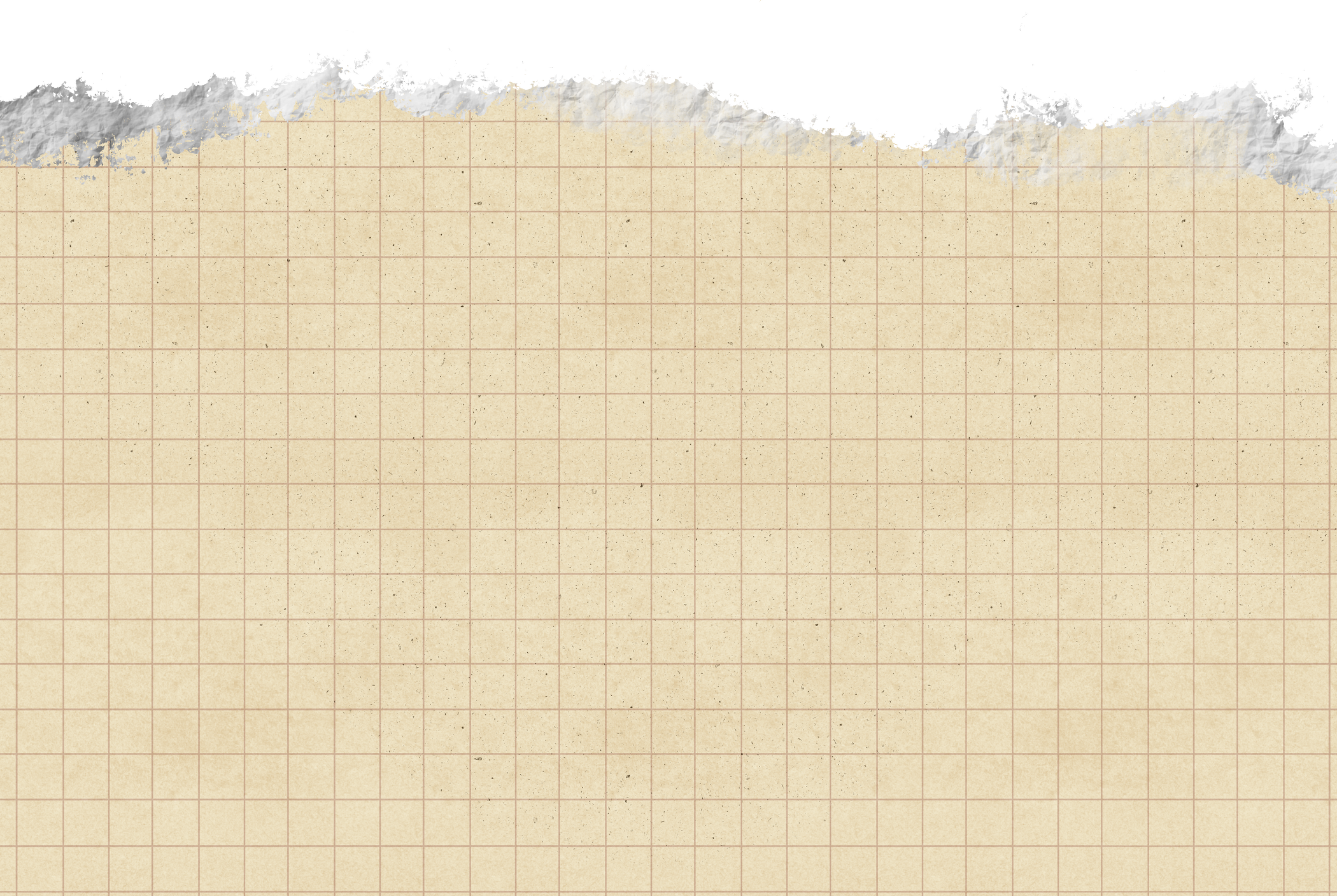 TIẾT 42:
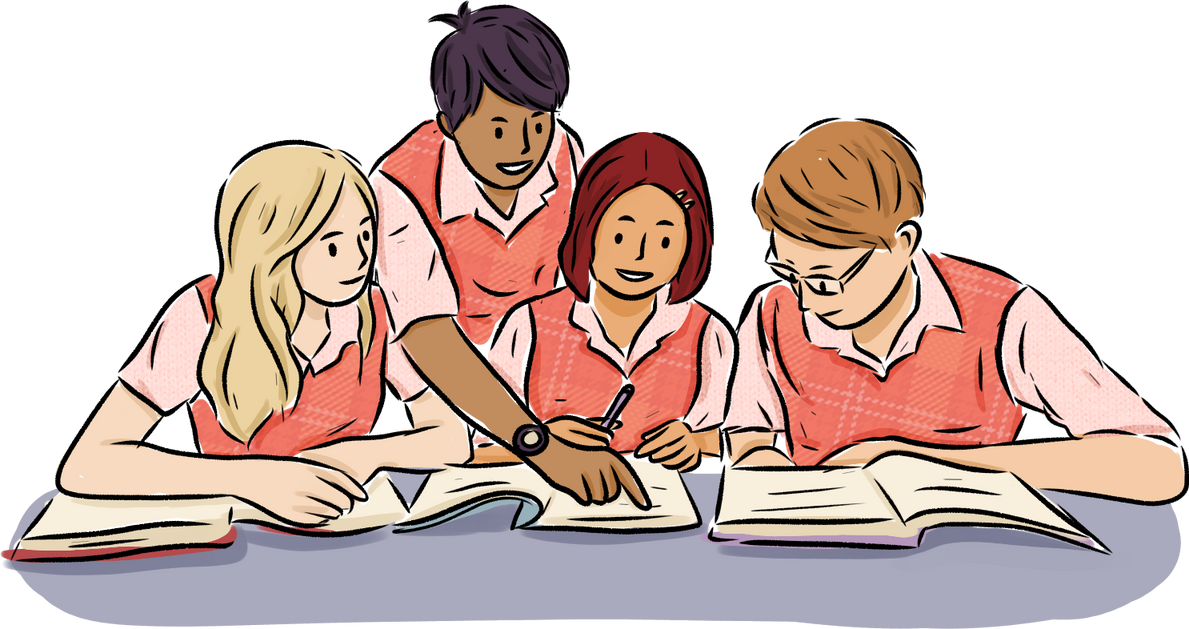 [Speaker Notes: Giáo án của Thảo Nguyên 0979818956]
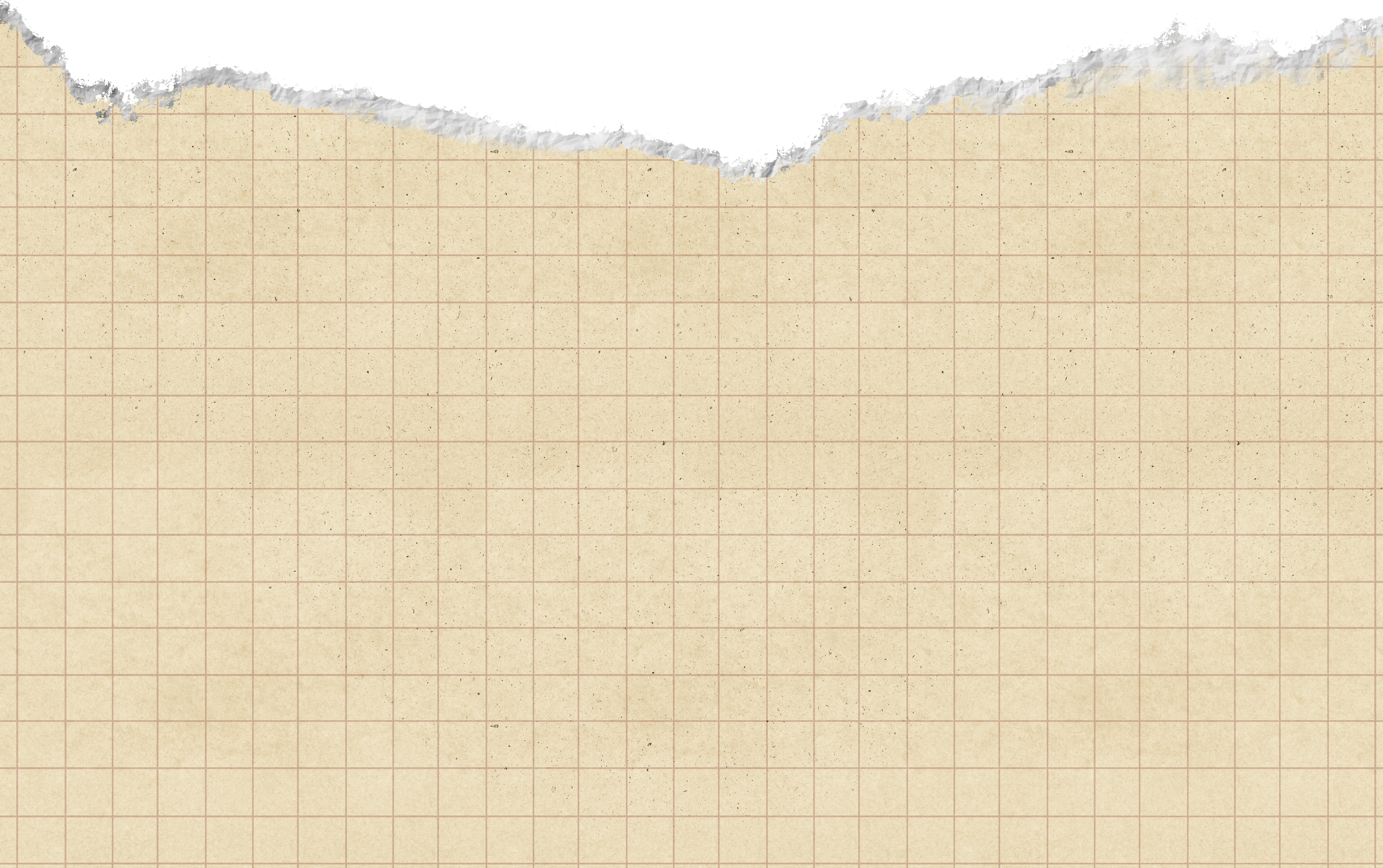 1. Mục đích của việc tóm tắt nội dung thuyết minh giải thích một hiện tượng tự nhiên
- Nắm bắt nội dung chính của bài nói
- Giúp truyền đạt thông tin một cách nhanh chóng, hiệu quả
- Rèn luyện kĩ năng tìm ý, lập dàn ý khi thực hành nói hoặc viết
[Speaker Notes: Giáo án của Thảo Nguyên 0979818956]
Những lưu ý khi tóm tắt nội dung thuyết minh giải thích một hiện tượng tự nhiên
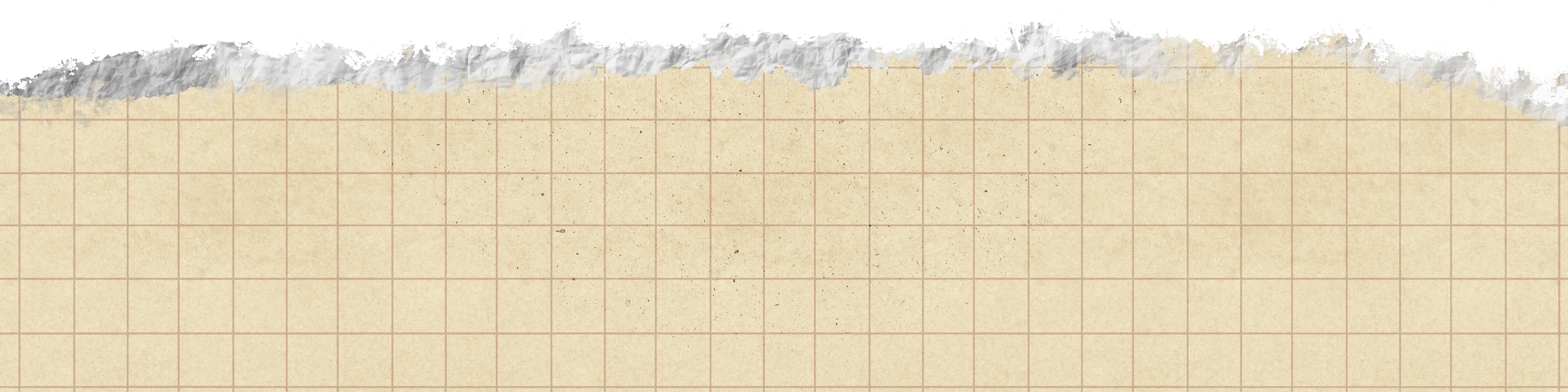 Tính chính xác: 
Nội dung bản tóm tắt phải đúng với những thông tin trong bài gốc, tránh làm sai lệch.
Dung lượng: 
Bản tóm tắt cần đảm bảo dung lượng theo yêu cầu, tránh dài dòng.
2.
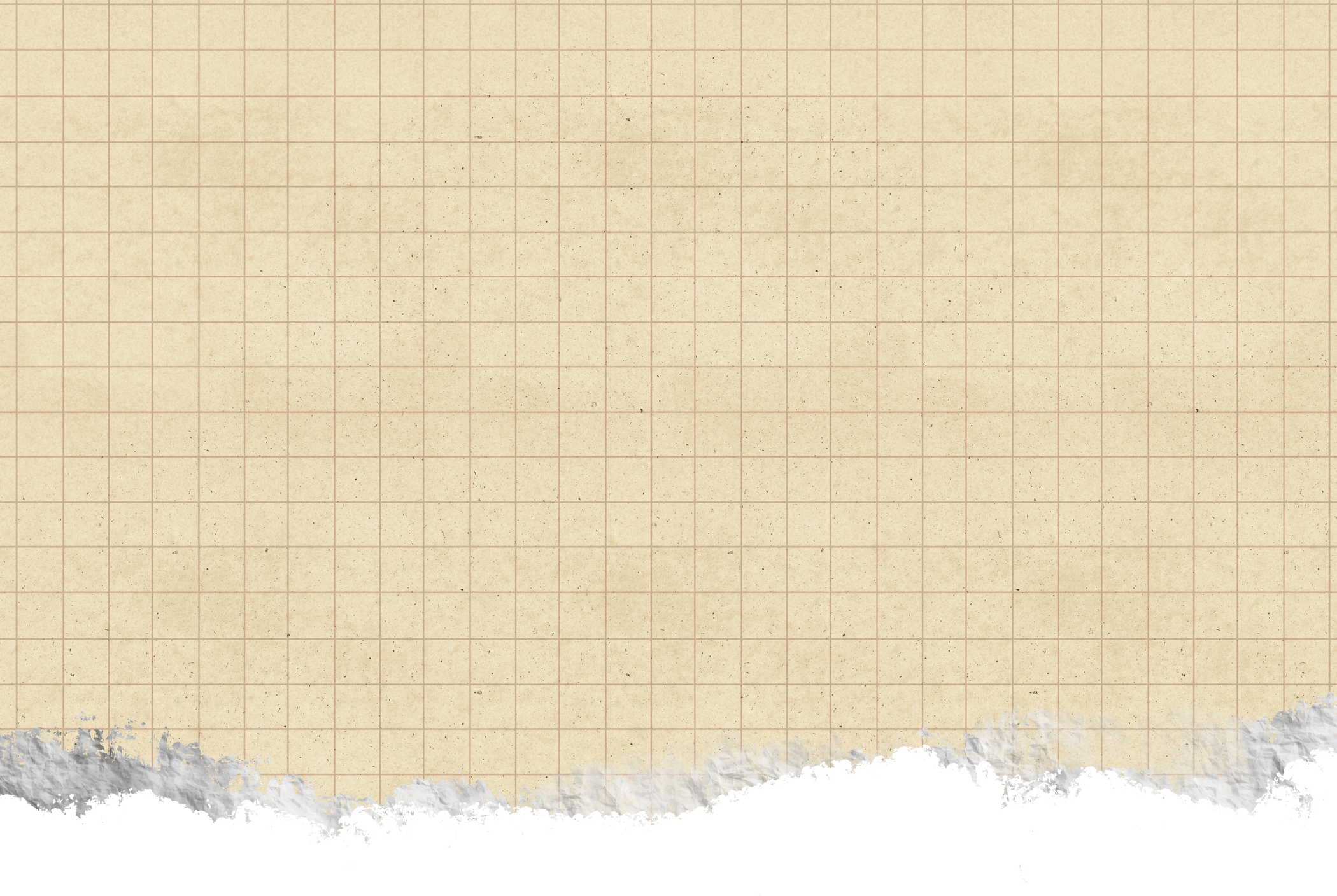 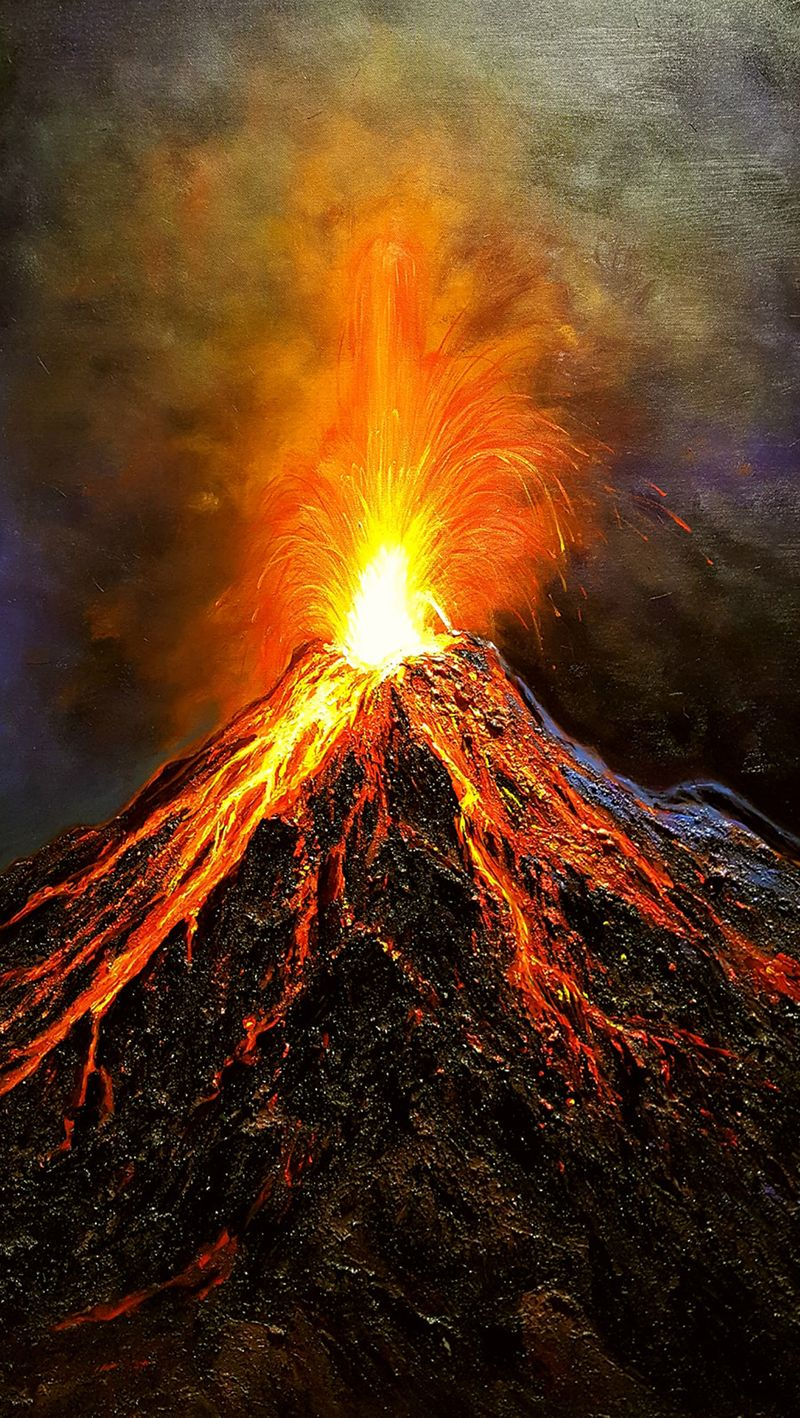 Bài tập: Nghe bạn thuyết minh giải thích hiện tượng núi lửa, ghi lại các ý chính của bài thuyết trình đó
[Speaker Notes: Giáo án của Thảo Nguyên 0979818956]
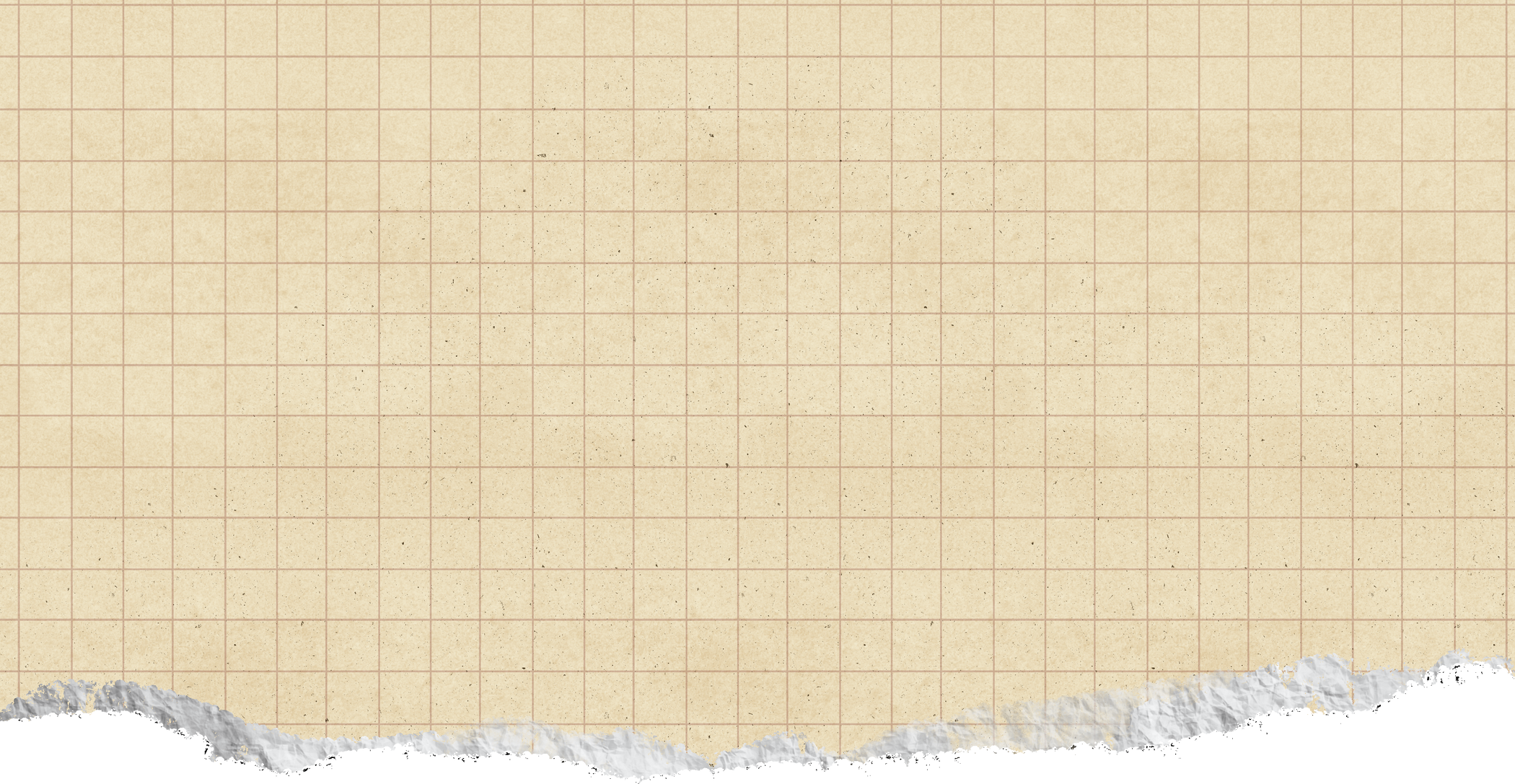 1. Chuẩn bị
- Đọc kĩ và tìm hiểu đề để biết các thông tin chính trước khi nói:
+ Trọng tâm cần làm rõ: khái niệm núi lửa, phân loại, nguyên nhân, tác hại và lợi ích của núi lửa.
+ Kiểu văn bản chính: thuyết minh giải thích về một hiện tượng tự nhiên.
+ Phạm vi bằng chứng cần huy động: kiến thức địa lí và những hiểu biết xung quanh hiện tượng núi lửa.
[Speaker Notes: Giáo án của Thảo Nguyên 0979818956]
2. Nói và nghe
[Speaker Notes: Giáo án của Thảo Nguyên 0979818956]
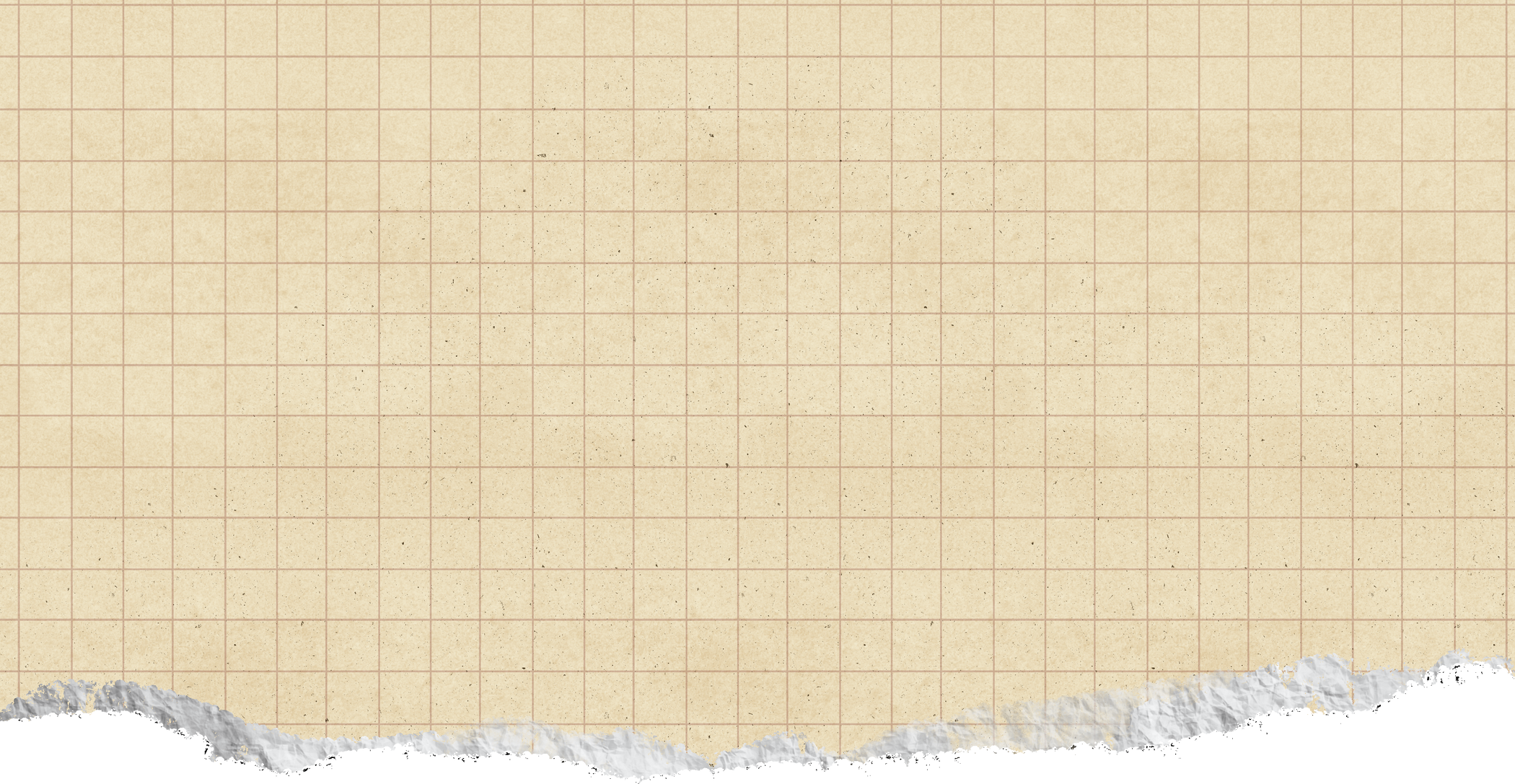 3. Kiểm tra và chỉnh sửa
[Speaker Notes: Giáo án của Thảo Nguyên 0979818956]
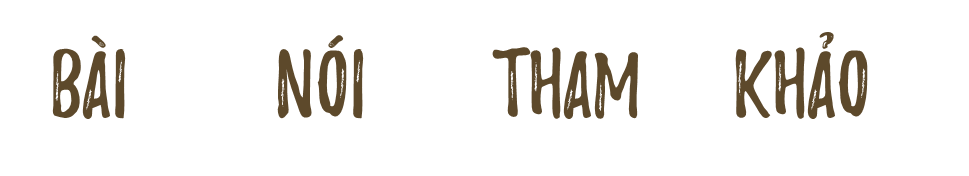 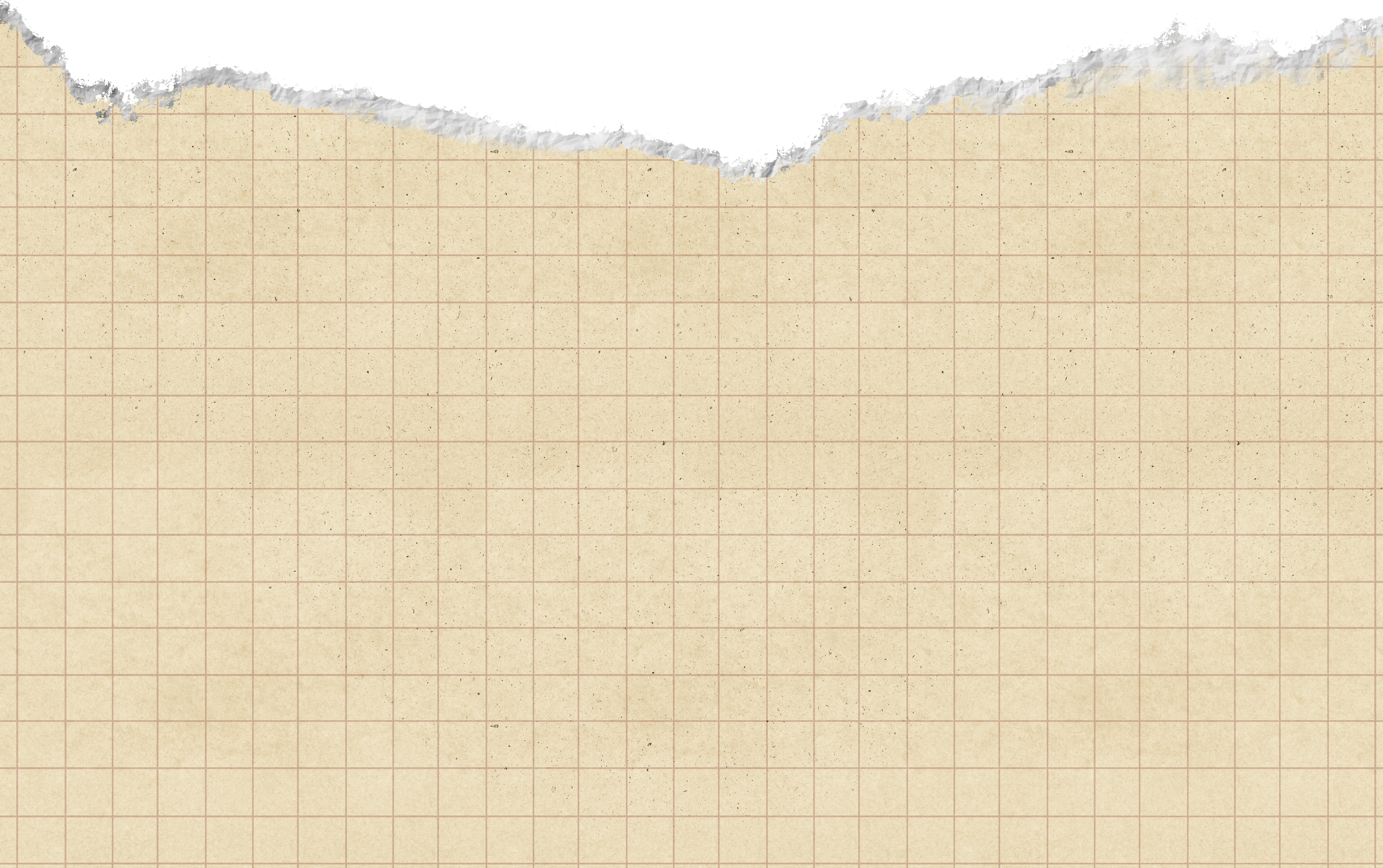 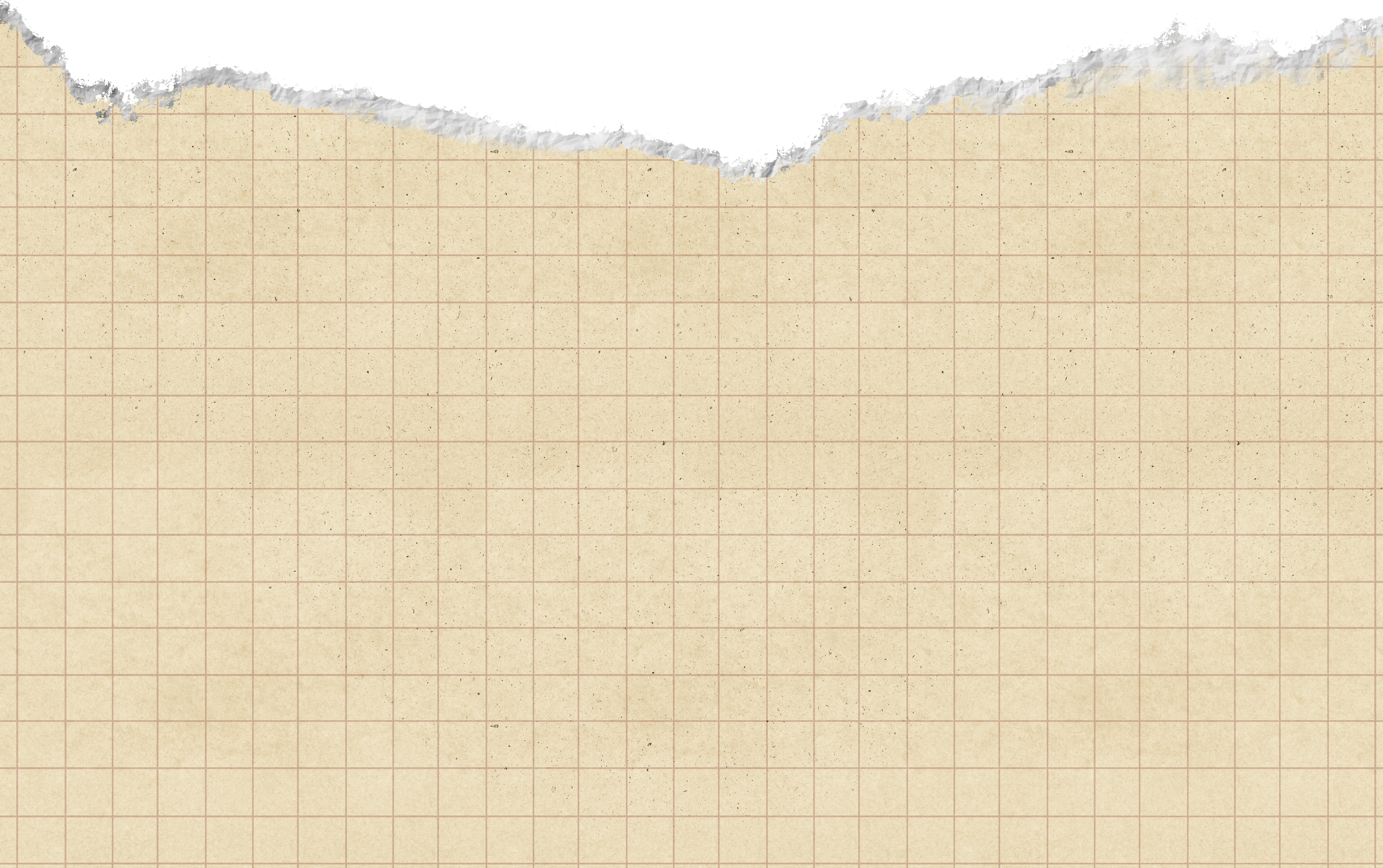 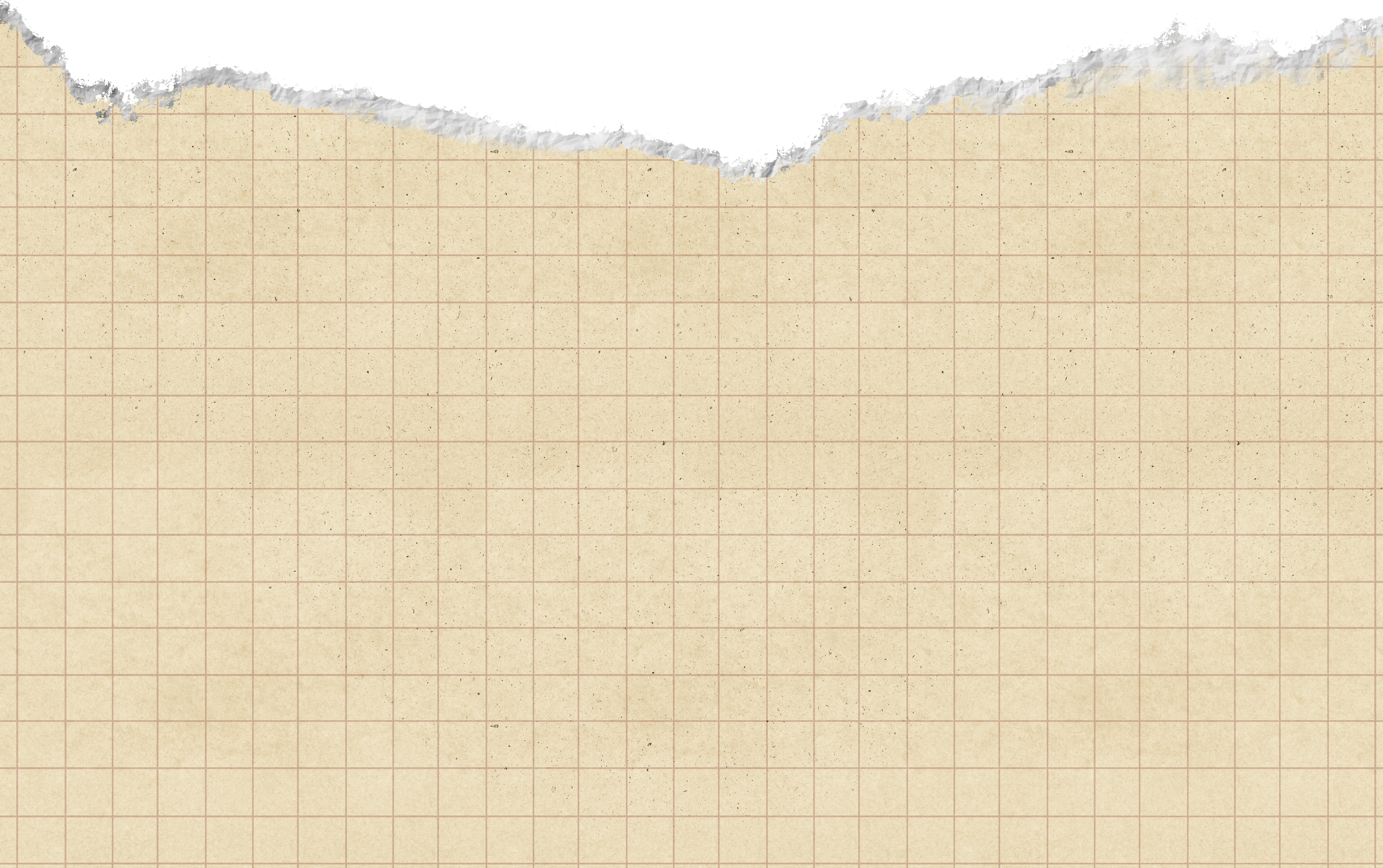 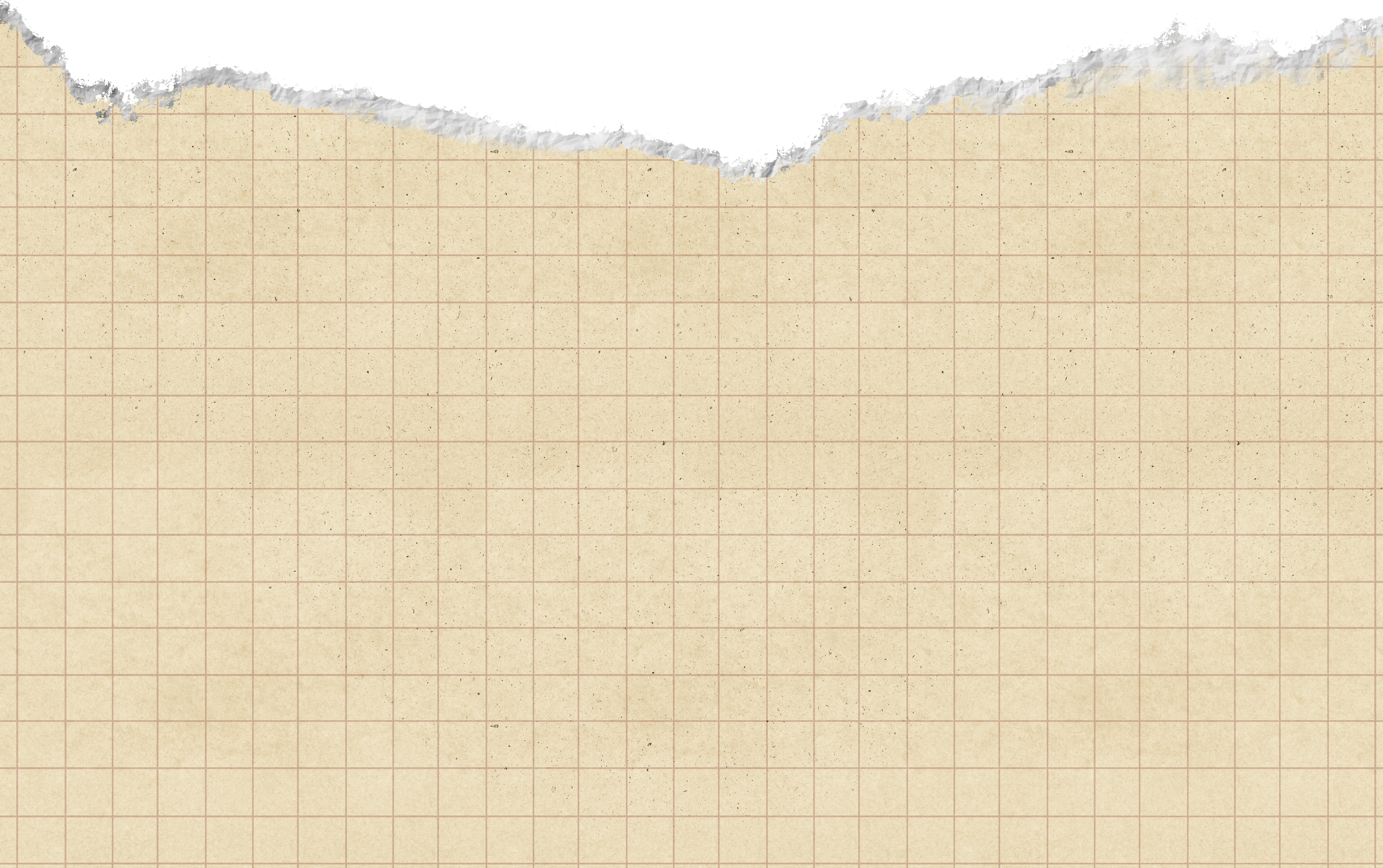 - Núi lửa là ngọn núi có miệng ở đỉnh, các chất khoáng được nóng chảy với nhiệt độ và áp suất cao bị phun ra ngoài.
- Một ngọn núi lửa hoàn chỉnh sẽ có cấu tạo gồm 7 bộ phận.
- Phân loại núi lửa:
+ Dựa theo hình dáng: núi lửa hình chóp và núi lửa hình khiên
+ Dựa theo dạng thức hoạt động: núi lửa thức, núi lửa ngủ và núi lửa chết.
- Hoạt động của núi lửa: Đá nóng chảy liên tục được đẩy lên phía trên, những ngọn núi liên tục tăng về độ cao. Khi áp lực của các dòng chảy mắc ma phun trào lên trên qua miệng núi thì gây ra hiện tượng núi lửa phun trào.
- Lợi ích của hiện tượng: mỏ khoáng sản phong phú, năng lượng địa nhiệt, đất đai tơi xốp, màu mỡ.
- Tác hại của hiện tượng: làm biến đổi môi trường sinh thái, suy giảm tài nguyên sinh học của vùng bị ảnh hưởng, tăng tính nhạy cảm của những thiên tai nguy hiểm.
[Speaker Notes: Giáo án của Thảo Nguyên 0979818956]
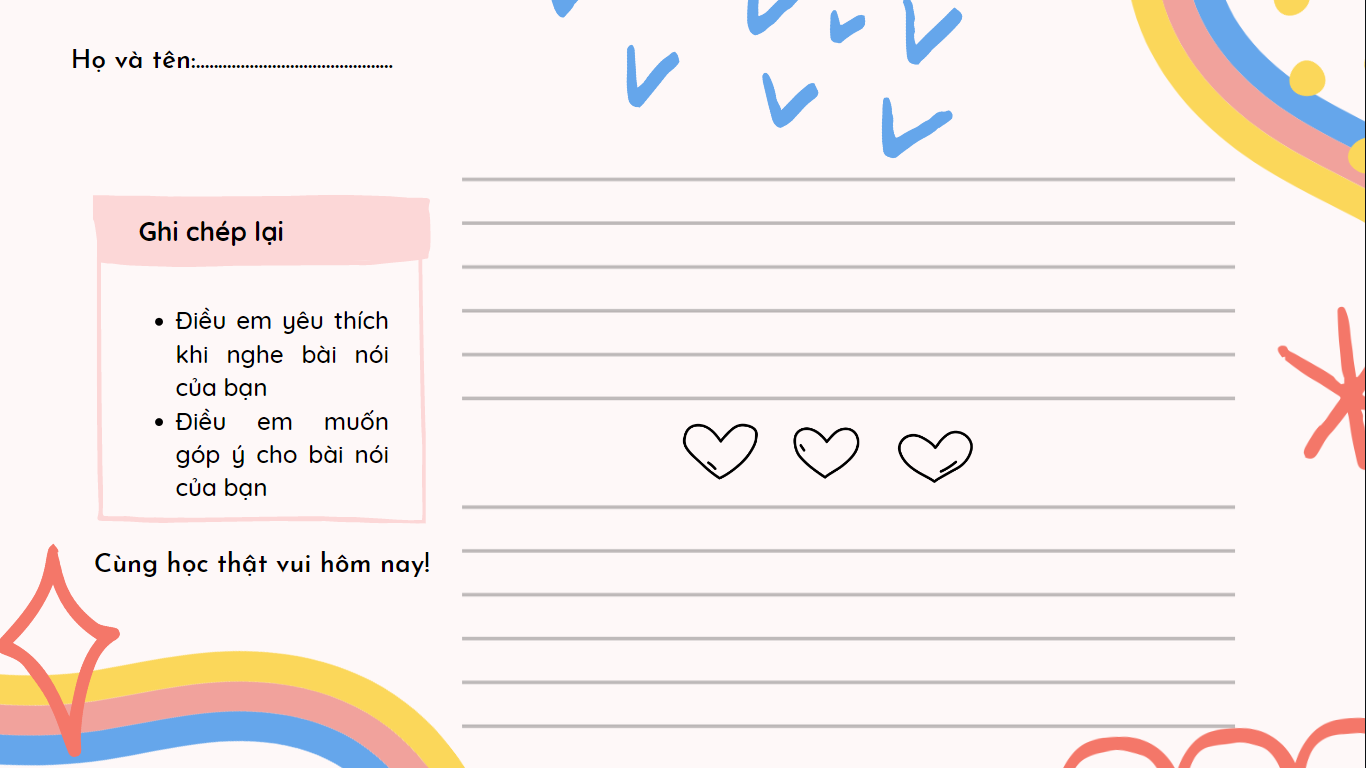 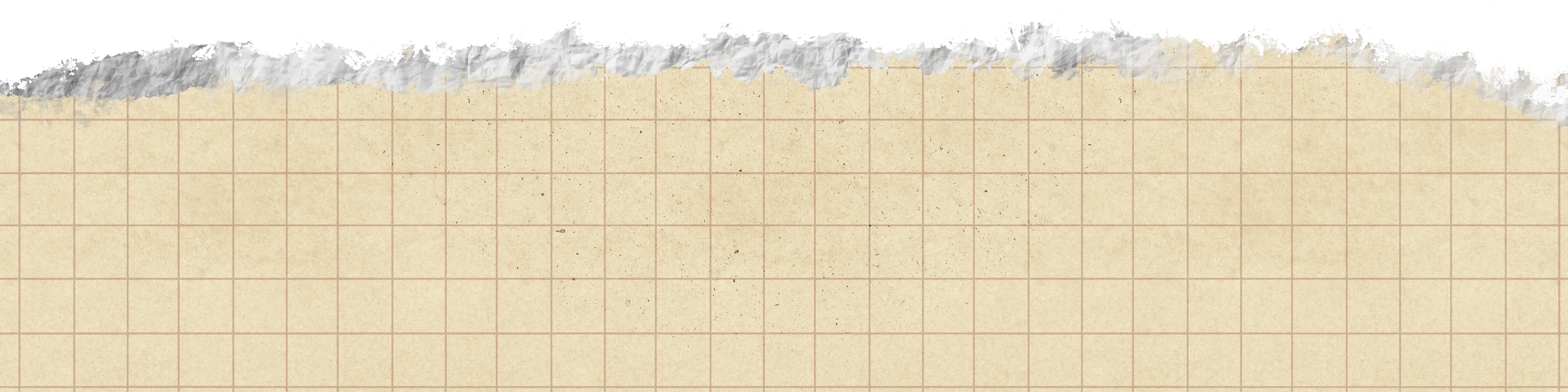 [Speaker Notes: Giáo án của Thảo Nguyên 0979818956]